Opiniepeiling katten-sterilisatie, IDENTIFICATIE EN REGISTRATIE
Foto aanpassen
Vlaanderen
Mei 2020
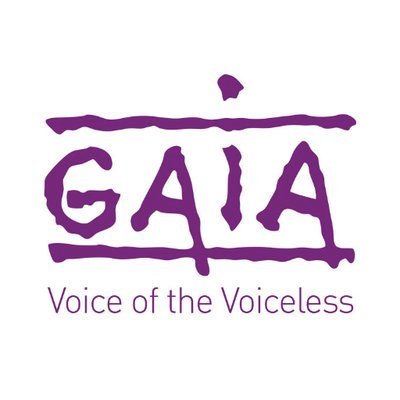 overzicht
2
1
Onderzoeks-methodologie
3
ACHTERGROND EN OBJECTIEVEN
ACHTERGROND
ONDERZOEKSOBJECTIEVEN
Zoals GAIA het zelf treffend verwoordt in haar factsheet rond de verplichte sterilisatie van huiskatten, is bij katten 1 + 1= 6. Asielen kunnen de toevloed van achtergelaten of gevonden katten niet langer aan. Elk jaar moeten er enorm veel katten noodgedwongen geëuthanaseerd worden. Daarnaast lijden zwerfkatten een ellendig leven. Verplichte sterilisatie is de enige maatregel die kan leiden tot een evenwicht in de kattenpopulatie.
Sinds enkele jaren is in deze context de wetgeving rond sterilisatie en registratie van katten veranderd in België. Maar ondanks de verplichte sterilisatie en registratie van huiskatten, zijn de problemen nog niet van de baan.
In dit onderzoek bieden wij een antwoord op de vragen:

Hoe goed wordt de verplichting tot sterilisatie, identificatie en registratie opgevolgd in Vlaanderen?
Wat zijn de drijfveren & barrières voor sterilisatie?
Wat zijn de drijfveren & barrières voor chippen?
4
ONDERZOEKSMETHODOLOGIE
doelgroep
DATA collectie methode
Online interviews
Huishoudens met minstens 1 kat
Steekproefgrootte
duurtijd
n = 527 Vlaamse huishoudens
n = 854 Vlaamse katten
8 minuten
QUOTA*
veldwerkperiode
Quota representatief voor de populatie van huishoudens met minstens 1 kat:
Leeftijd
Provincie
22/04/2020 –28/04/2020
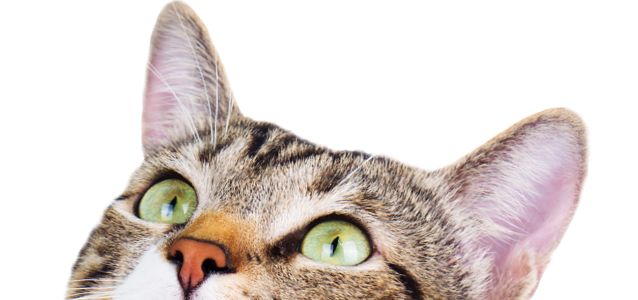 *Quota gebaseerd op Ipsos Sprint – apart onderzoek uitgevoerd om de quota van de populatie van huishoudens met minstens 1 kat te bepalen
5
Hoe de resultaten lezen?
VOORBEELD
Alle gerapporteerde slides zijn percentages (%), tenzij anders aangeduid.
Kleine steekproefgroottes, i.e. n < 30, worden aangeduid met een asterisk (*).
Significante verschillen worden altijd getest met een betrouwbaarheidsinterval van 95%. 

Significante verschillen tussen groepen worden aangeduid met A, B, C, …
Verschillen worden altijd aangeduid bij het hoogste % in de vergelijking. 
E.g. de aanduiding AC bij groep 2 duidt op een significant verschil tussen 70% (B) en 54% (A) en tussen 70% (B) en 58% (C).
AC
6
Profiel van de steekproef: de baasjes
GESLACHT
LEEFTIJD
REGIO
44%
56%
Vlaanderen
GEZINSGROOTTE*
MAANDELIJKSE GEZINSINKOMEN*
AANTAL KATTEN*
Gemiddeld aantalkatten:1,9
7
Basis:	Kattenbaasjes Sprint panel Vlaanderen (n=349) | * Kattenbaasjes Online panel (n= 527)
Vraag:	Geslacht / Leeftijd / Regio / HHCMP10. Hoeveel personen wonen of verblijven er op uw huidige adres? / BE01INC. NETTO MAANDELIJKSE gezinsinkomen / 
	S2. Hoeveel katten heeft u als huisdier?
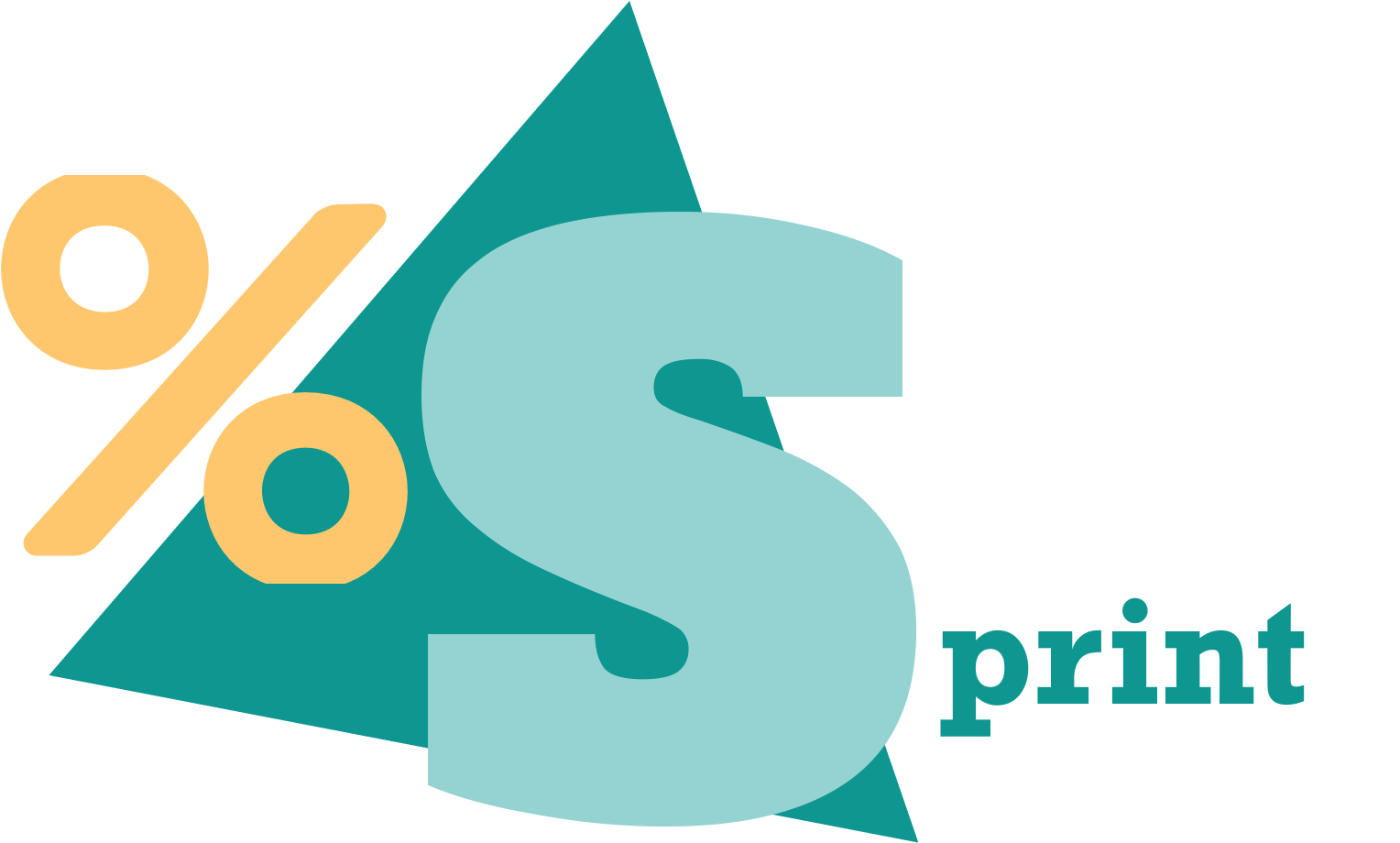 West-Vlaanderen
Antwerpen
Oost-Vlaanderen
29%
19%
23%
Limburg
Vlaams Brabant
11%
17%
Profiel van de steekproef: de katten
GESLACHT KAT
LEEFTIJD KAT
AFKOMST KAT
Gemiddelde leeftijd kat:6,6 jaar
49%
51%
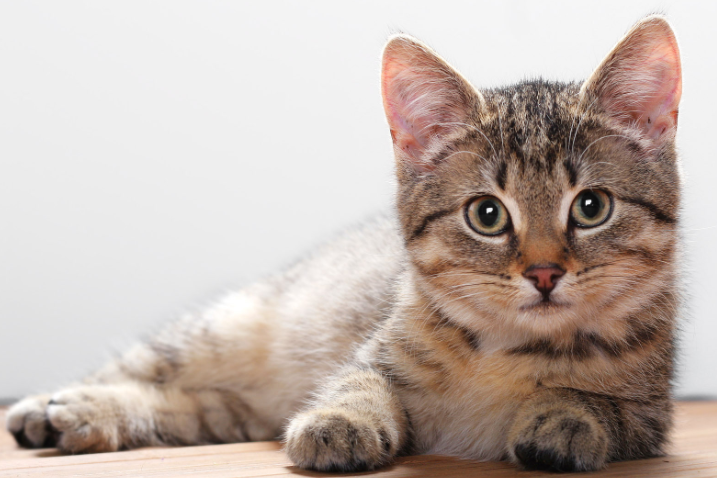 RASKAT?
MAG KAT BUITEN?
8
Basis:	Totale steekproef katten Vlaanderen (n=854)
Vraag:	Q5. Is uw kat een raskat? / Q2 Welk geslacht heeft uw kat? /  Q6. Mag uw kat buiten? / Q3. Hoe oud is uw kat? / Q4. Vanwaar heeft u uw kat?
SCHATTING Aantal Huiskatten in Vlaanderen
503 609 katten
[458892 – 548326]
444 426 katten
[403652 – 485200]
166 197 katten
[147992 – 184401]
318 030 katten
[288079 – 347982]
Vlaanderen: 1 726 917 katten
294 655 katten
[266562 – 322748]
Het interval wordt als volgt geïnterpreteerd:
“Met een zekerheid van 95% kan gezegd worden dat er [interval] tot [interval] zijn in provincie X.
9
Berekening gebaseerd op 803974 huishoudens in Antwerpen, 368213 huishoudens in Limburg, 659777 in Oost-Vlaanderen, 538505 huishoudens in West- Vlaanderen, 478499 in Vlaams-Brabant. Cijfers huishoudens afkomstig van CIM golden standard. Ipsos Sprint heeft een foutmarge van 3,09%.
2
Resultaten van het onderzoek
10
2.1
Hoe goed wordt de verplichting tot sterilisatie gevolgd in Vlaanderen?
11
Sterilisatie
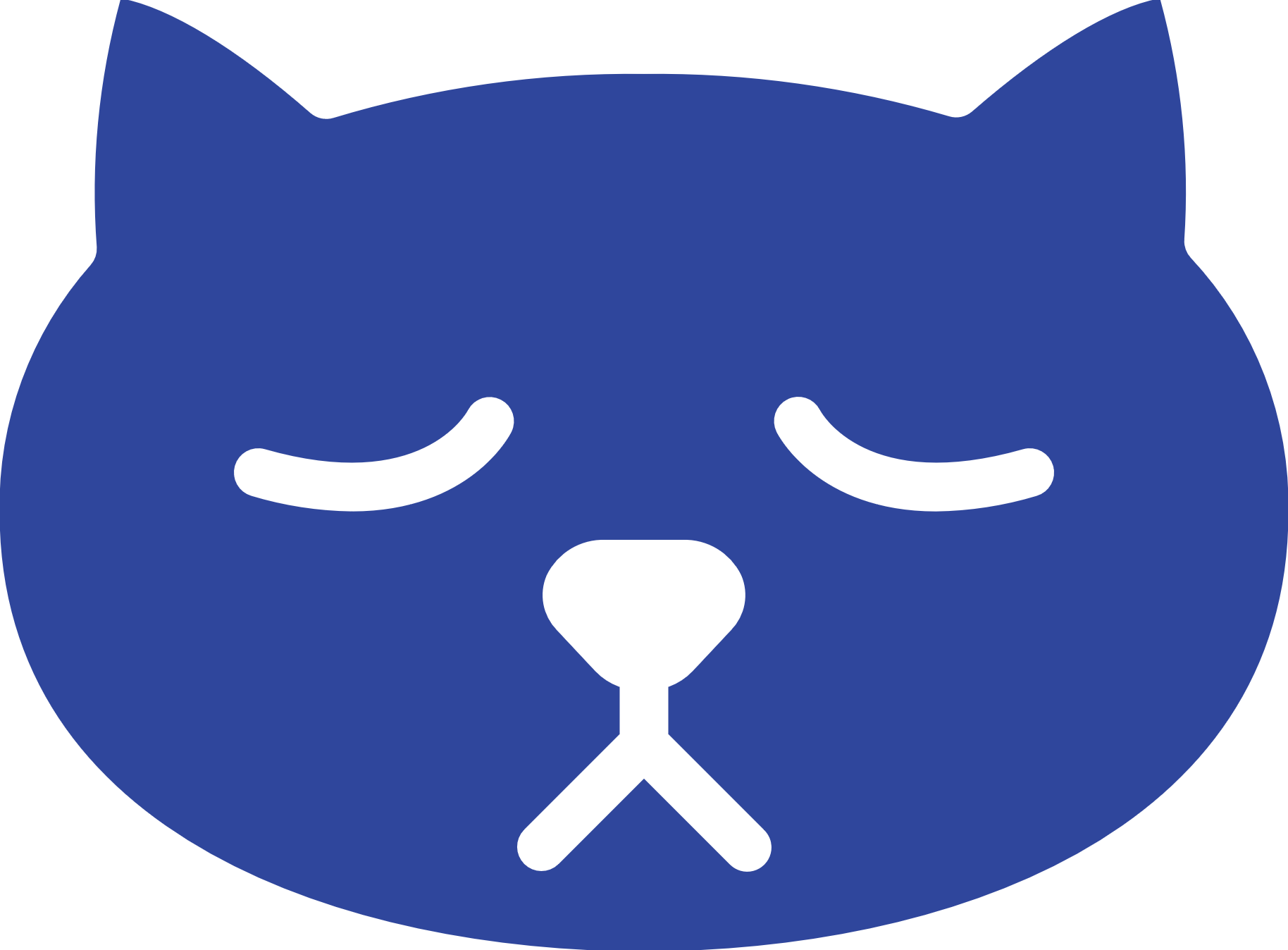 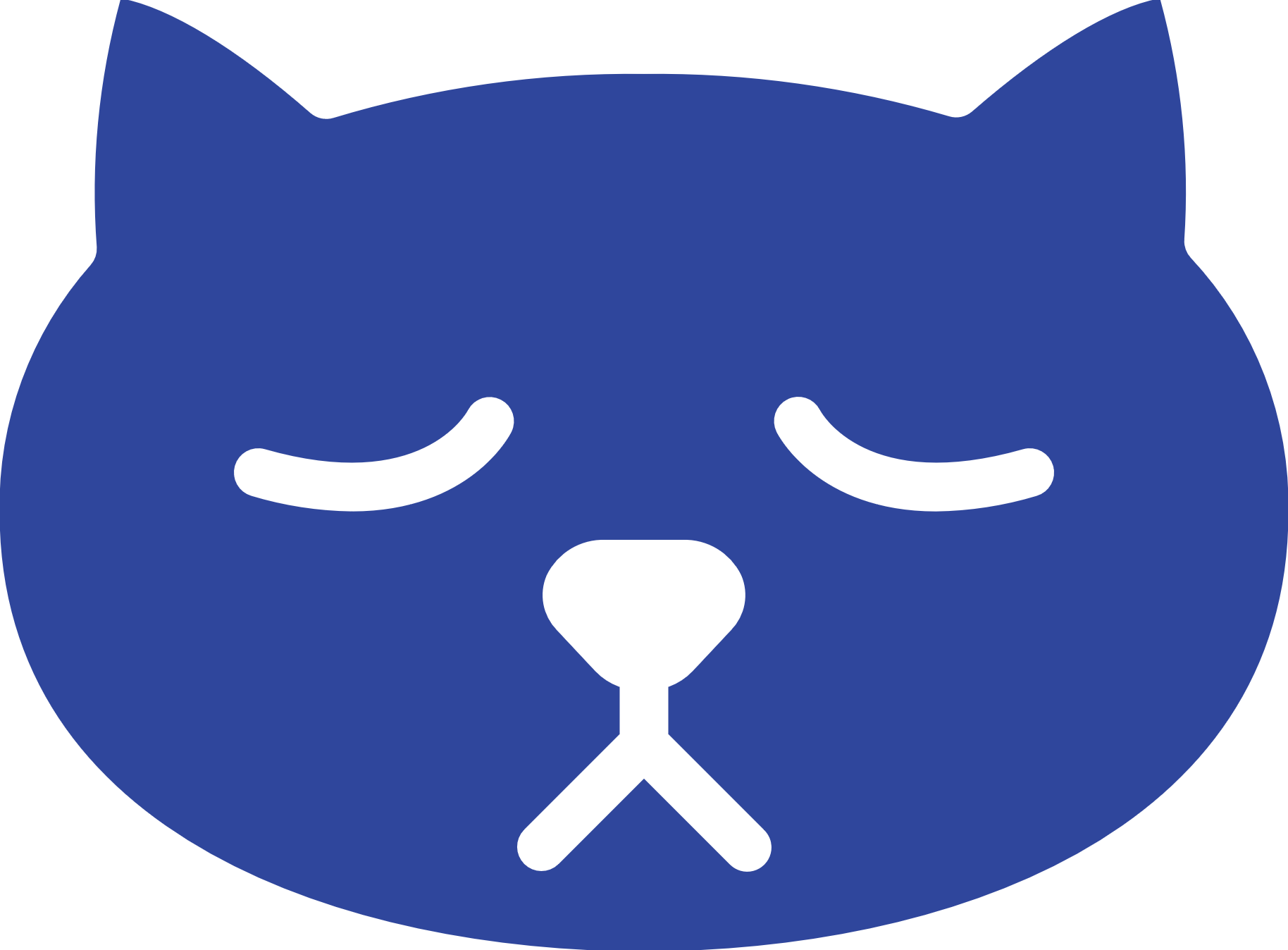 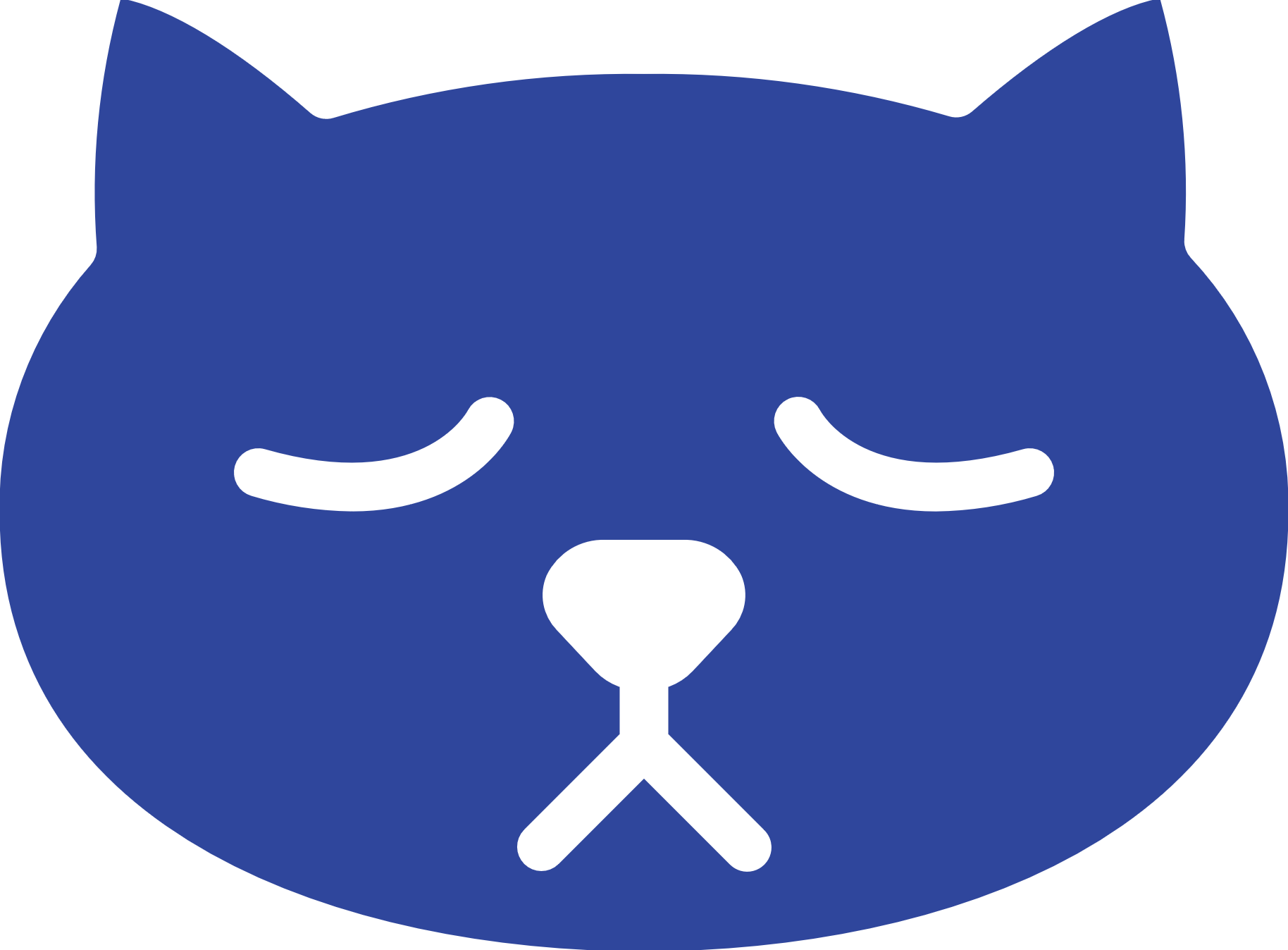 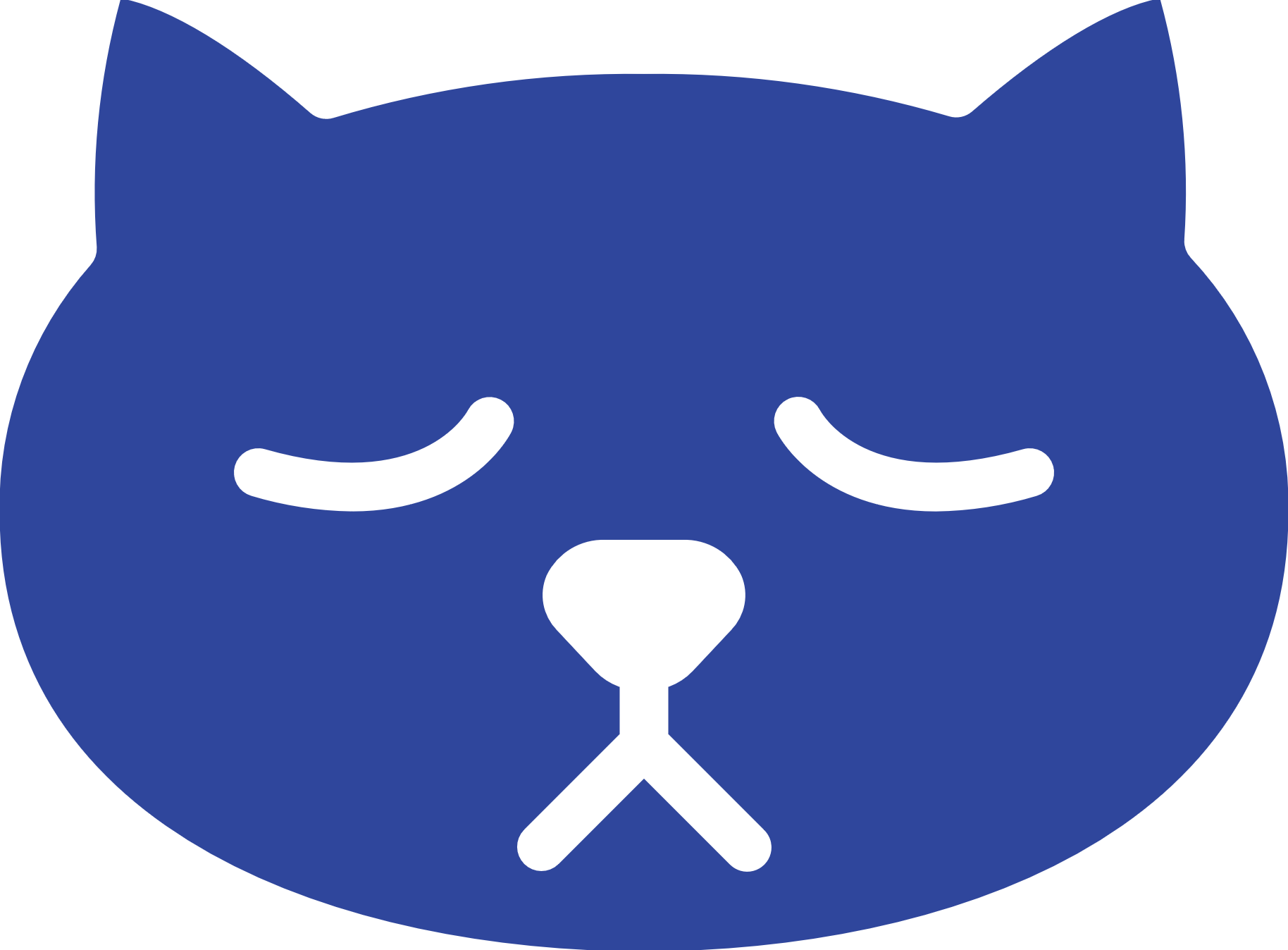 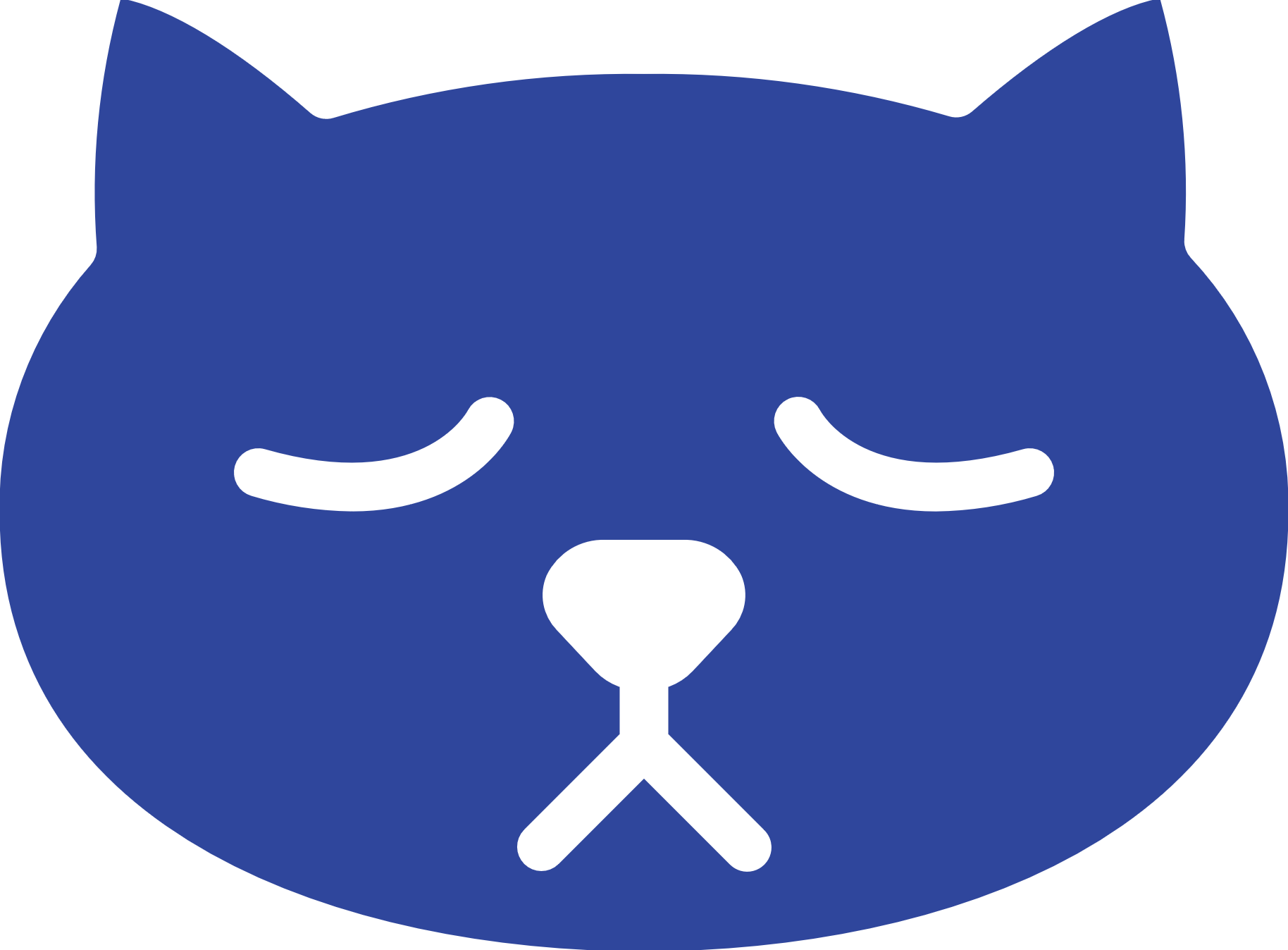 91% van de katten in Vlaanderen is gesteriliseerd. Katers, katten tussen de 4 en 6  jaar en katten afkomstig uit het asiel of van een erkende fokker zijn vaker gesteriliseerd.
STERILISATIE
PERCENTAGE GESTERILISEERD
GESLACHT KAT
AFKOMST KAT
AC
B
C
RASKAT
LEEFTIJD KAT
MAG KAT BUITEN
A
12
Basis:	Totale steekproef katten Vlaanderen (n=854)
Vraag:	Q7. Is uw kat gesteriliseerd/gecastreerd?
Drivers sterilisatie
26% van de katten in Vlaanderen zijn gesteriliseerd omwille van de wettelijke verplichting. Voor kattinnen is de belangrijkste reden voor sterilisatie het niet willen van een nestje. Voor katers zijn de belangrijkste redenen dat een kater anders gaat sproeien, dat het verplicht is, het niet willen veroorzaken van een nestje en dat katers na sterilisatie rustiger zijn.
Absolute aantallen 
Katten*
A
B
B
2,1
2,2
2,0
13
Basis:	Gesteriliseerde katten in Vlaanderen (n=781)
Vraag:	Q9. Waarom heeft u ervoor gekozen uw kat te laten steriliseren/castreren?
ABCD:	95% significantie niveau 
*	Schatting op basis van 1 566 141 gesteriliseerde katten in Vlaanderen
Barriers sterilisatie + profiel niet-gesteriliseerde kat
Voor 44% van de niet-gesteriliseerde katten in Vlaanderen heeft het baasje sterilisatie plannen, waarbij 20% concrete plannen heeft. De kostprijs, tijdsgebrek om naar de dierenarts te gaan, kat die niet vrij buiten komt, het niet noodzakelijk vinden van sterilisatie, en de leeftijd van de kat zijn de belangrijkste barrières van sterilisatie. Niet-gesteriliseerde katten zijn vaker kattin, katten onder de 3 jaar en katten die als zwerfkat zijn gevonden.
GESLACHT KAT
AFKOMST KAT
LEEFTIJD KAT
29%
Absolute aantallen 
Katten*
69%
2% weet het niet
MAG KAT BUITEN?
RASKAT?
Opmerking: items < 4% zijn niet weergegeven.
14
Basis:	Niet-gesteriliseerde katten in Vlaanderen (n=61)
Vraag:	Q8. Bent u van plan om uw kat in de nabije toekomst te laten steriliseren? / Q10. Waarom heeft u ervoor gekozen uw kat (nog) niet te laten steriliseren/castreren? Q5. Is uw kat een raskat? / Q2 Welk geslacht 	heeft uw kat? /  Q6. Mag uw kat buiten? /  Hoe oud is uw kat? / Q4. Vanwaar heeft u uw kat? 
*	Schatting op basis van 160 775 niet-gesteriliseerde katten in Vlaanderen
KatTENBAASJES* VAN NIET GESTERILISEERDE KATTEN
Vlaamse kattenbaasjes van niet gesteriliseerde katten zijn minder vaak 55+’ers en hebben vaker meerdere katten.
*Deze kattenbaasjes vertegenwoordigen 8% van de katten in Vlaanderen
GESLACHT
LEEFTIJD
REGIO
56%
44%
Vlaanderen
GEZINSGROOTTE
MAANDELIJKSE GEZINSINKOMEN
AANTAL KATTEN
Gemiddeld aantalkatten:2,5
15
Basis:	Kattenbaasjes van minstens 1 niet-gesteriliseerde kat in Vlaanderen (n=55)
Vraag:	Geslacht / Leeftijd / Regio / HHCMP10. Hoeveel personen wonen of verblijven er op uw huidige adres? / BE01INC. NETTO MAANDELIJKSE gezinsinkomen / S2. Hoeveel katten heeft u als huisdier?
West-Vlaanderen
Antwerpen
Oost-Vlaanderen
28%
27%
17%
Limburg
Vlaams Brabant
15%
13%
Stelling ‘kattinnen moeten minstens één keer in hun leven een nestje hebben’
33% van de Vlaamse kattenbaasjes is akkoord met de stelling ‘een kattin één keer in haar leven een nestje moet hebben’. Vrouwen en kattenbaasjes tussen de 35 en 44 jaar zijn significant vaker niet akkoord met de stelling.
33
29
33
26
43
31
TOP 2
C
A
BE
AD
23
24
20
30
18
23
BOT 2
Vrouwen zijn significant vaker niet akkoord met de stelling dan mannen.
16
Basis:	Totale steekproef Vlaanderen (n=527)
Vraag:	Q10b. In welke mate bent u akkoord met de stelling: 
	“het is voor een kattin beter om eenmaal in haar leven een nestje te hebben en na haar eerste nestje pas te laten steriliseren”?ABCD:	95% significantie niveau
2.2
Hoe goed wordt de verplichting tot registratie (chippen) gevolgd in Vlaanderen?
17
Chippen + Profiel gechipte kat
Slechts 50% van de katten in Vlaanderen is gechipt. Meer dan 8 op de 10 katten zijn na het chippen ook geregistreerd in de nationale database. Katten onder de 7 jaar, katten uit het asiel en van een erkende fokker zijn relatief vaker gechipt.
GESLACHT KAT
AFKOMST KAT
LEEFTIJD KAT
(n=854)
50%
50%
MAG KAT BUITEN?
RASKAT?
(n=485)
Met ingang van 1 september 2014 moet elke verantwoordelijke die katten wil verhandelen deze van tevoren laten steriliseren, identificeren en registreren volgens het KB van 3/8/2012. Indien een verantwoordelijke een kat gekocht, gekregen of geadopteerd heeft na 1 september 2014, dan moet deze gesteriliseerd, geïdentificeerd en geregistreerd zijn.*
18
Basis:	Totale steekproef katten Vlaanderen (n=854) | Gechipte katten Vlaanderen (n=458)
Vraag:	Q11. Is uw kat gechipt? / Q13b. Is na het chippen uw kat geregistreerd in de nationale database?
	 Q5. Is uw kat een raskat? / Q2 Welk geslacht heeft uw kat? /  Q6. Mag uw kat buiten? / 
	. Hoe oud is uw kat? / Q4. Vanwaar heeft u uw kat? 
* 	Bron: https://www.catid.be/nl/faq
VLAAMSE baasjes VAN GECHIPTE KATTEN VS NIET-Gechipte katten
*Deze kattenbaasjes vertegenwoordigen 50% van de katten in Vlaanderen
**Deze kattenbaasjes vertegenwoordigen 43% van de katten in Vlaanderen
GESLACHT
LEEFTIJD
REGIO
55%
45%
49%
51%
Vlaanderen
Vlaanderen:
GEZINSGROOTTE
MAANDELIJKSE GEZINSINKOMEN
AANTAL KATTEN
Gemiddeld aantalkatten:2,0
Gemiddeld aantalkatten:2,0
19
Basis:	kattenbaasjes met minstens één gechipte kat in Vlaanderen (n=294) / kattenbaasjes met minstens één niet-gechipte kat in Vlaanderen (n=235)
Vraag:	Geslacht / Leeftijd / Regio / HHCMP10. Hoeveel personen wonen of verblijven er op uw huidige adres? / BE01INC. NETTO MAANDELIJKSE gezinsinkomen / S2. Hoeveel katten heeft u als huisdier?
32	%
29%
20%
18%
19%
26%
11%
12%
18%
15%
Drivers chippen
41% van de katten in Vlaanderen is gechipt omwille van de wettelijke verplichting. Katten onder de 7 jaar zijn significant vaker gechipt. Deze katten zijn vaker gechipt al vanaf de aankoop. Bij oudere katten is het terugvinden na weglopen een relatief belangrijkere reden om te chippen.
D
CD
CD
A
AB
AB
Absolute aantallen 
Katten*
B
B
D
CD
20
Basis:	Totale steekproef katten Vlaanderen (n=854)
Vraag:	Q11. Is uw kat gechipt? / Q13. Waarom heeft u ervoor gekozen uw kat te laten chippen?ABCD:	95% significantie niveau 
*	Schatting op basis van 866 912 gechipte katten in Vlaanderen
Barriers chippen
De belangrijkste barrières om niet te laten chippen in Vlaanderen zijn dat baasjes het niet nodig vinden, dat de kat niet vrij buiten komt en de kostprijs. Baasjes van katten jonger dan 3 jaar hebben vaker concrete plannen om hun kat te laten chippen. De redenen waarom ze nog niet gechipt zijn, zijn vaker tijdsgebrek en nog te jong om te laten chippen.
BCD
D
D
D
ABC
A
Absolute aantallen 
Katten*
BC
ABC
BCD
21
Basis:	Niet-gechipte katten Vlaanderen (n=344)
Vraag:	Q12. Bent u van plan om uw kat in de nabije toekomst te laten chippen? / Q14. Waarom heeft u ervoor gekozen uw kat (nog) niet te laten chippen?ABCD:	95% significantie niveau 
*	Schatting op basis van 860 005 niet-gechipte katten in Vlaanderen
3
CONCLUSiES
22
Conclusies (1/2)
23
*Er kan met 95% zekerheid gezegd worden dat tussen 157746 en 163862 niet-gesteriliseerde katten in Vlaanderen zijn.
De statistische foutmarge van de steekproef is 1,92%.
Conclusies (2/2)
24
Aline Celen
Jasper claes
Senior Research Executive
Research Consultant
+32 9 216 22 36
+32 9 216 22 06
Aline.Celen@ipsos.com
Jasper.Claes@ipsos.com
Geert francken
Service Line leader
+32 3 613 00 57
Geert.Francken@ipsos.com
ABOUT IPSOS
GAME CHANGERS
Ipsos is the third largest market research company in the world, present in 90 markets and employing more than 18,000 people.
 
Our research professionals, analysts and scientists have built unique multi-specialist capabilities that provide powerful insights into the actions, opinions and motivations of citizens, consumers, patients, customers or employees. Our 75 business solutions are based on primary data coming from our surveys, social media monitoring, and qualitative or observational techniques.
 
“Game Changers” – our tagline – summarizes our ambition to help our 5,000 clients to navigate more easily in our deeply changing world.
 
Founded in France in 1975, Ipsos is listed on the Euronext Paris since July 1st, 1999. The company is part of the SBF 120 and the Mid-60 index and is eligible for the Deferred Settlement Service (SRD).
ISIN code FR0000073298, Reuters ISOS.PA, 
Bloomberg IPS:FP
www.ipsos.com
In our world of rapid change, the need for reliable informationto make confident decisions has never been greater. 

At Ipsos we believe our clients need more than a data supplier, they need a partner who can produce accurate and relevant information and turn it into actionable truth.  

This is why our passionately curious experts not only provide the most precise measurement, but shape it to provide True Understanding of Society, Markets and People. 

To do this we use the best of science, technologyand know-how and apply the principles of security, simplicity, speed and substance to everything we do.  

So that our clients can act faster, smarter and bolder. 
Ultimately, success comes down to a simple truth:  
You act better when you are sure.
27